Kontextuálna plasticita vo virtuálnom prostredí
Stanislava Linková
Vedúci práce: doc. Ing. Norbert Kopčo, PhD.
Konzultant: Ing. Peter Lokša
Motivácia
Dozvedieť sa viac o fungovaní ľudského mozgu
Podieľať sa na výskume
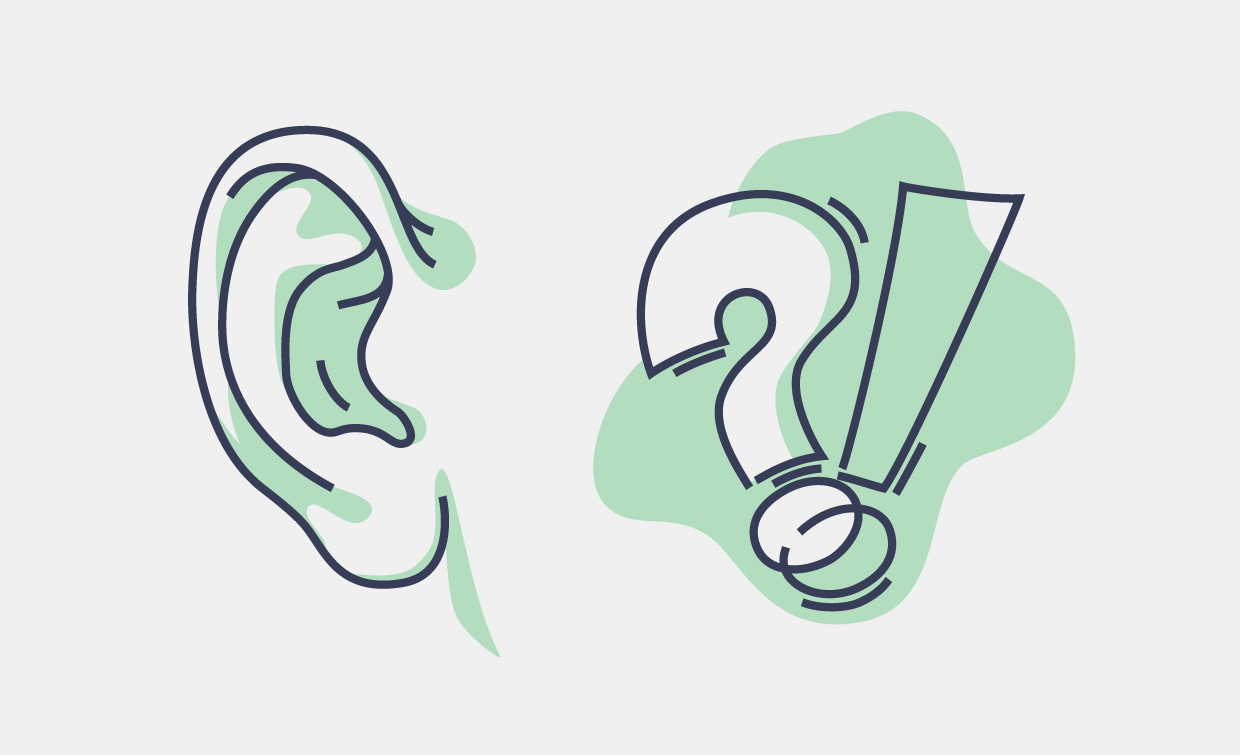 Zdroj: http://www.mycimply.com/
Sumarizácia prezentácie
Ciele bakalárskej práce
Dosiahnuté ciele
Podrobné vysvetlenie jednotlivých cieľov
Momentálny stav práce
Ciele
Vypracovať prehľad doterajšieho výskumu týkajúceho sa kontextuálnej plasticity
Pripraviť experimentálny setup vo virtuálnom prostredí
Na základe poskytnutých MATLAB skriptov naprogramovať experimentálnu procedúru na zber dát
Nazbierať experimentálne dáta na nových subjektoch
Analyzovať a vyhodnotiť experimentálne dáta
Dosiahnuté ciele
Vypracovať prehľad doterajšieho výskumu týkajúceho sa kontextuálnej plasticity
Pripraviť experimentálny setup vo virtuálnom prostredí
Na základe poskytnutých MATLAB skriptov naprogramovať experimentálnu procedúru na zber dát


Nazbierať experimentálne dáta na nových subjektoch
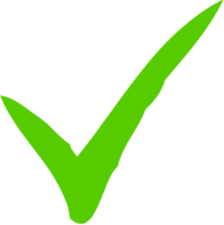 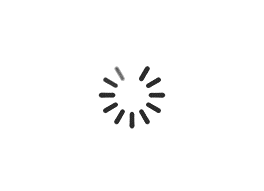 Teoretický prehľad výskumu
Výskum sa zameriava na KONTEXTUÁLNU PLASTICITU 
	- forma adaptácie v priestorovom sluchovom vnímaní vyvolaná pôsobením predchádzajúcich stimulov [1]

(Inak: lokalizácia zvuku na základe predchádzajúcej skúsenosti)
Schopnosť lokalizovať zdroj zvukov 
má veľký význam u ľudí, ale aj u zvierat
má výstražnú schopnosť (pokrýva 360 stupňov)

Polohu zdroja určujeme pomocou
Azimutu
Elevácie
Vzdialenosti

Využívajú sa metódy
ITD (rozdiel v čase)
ILD (rozdiel v intenzite)
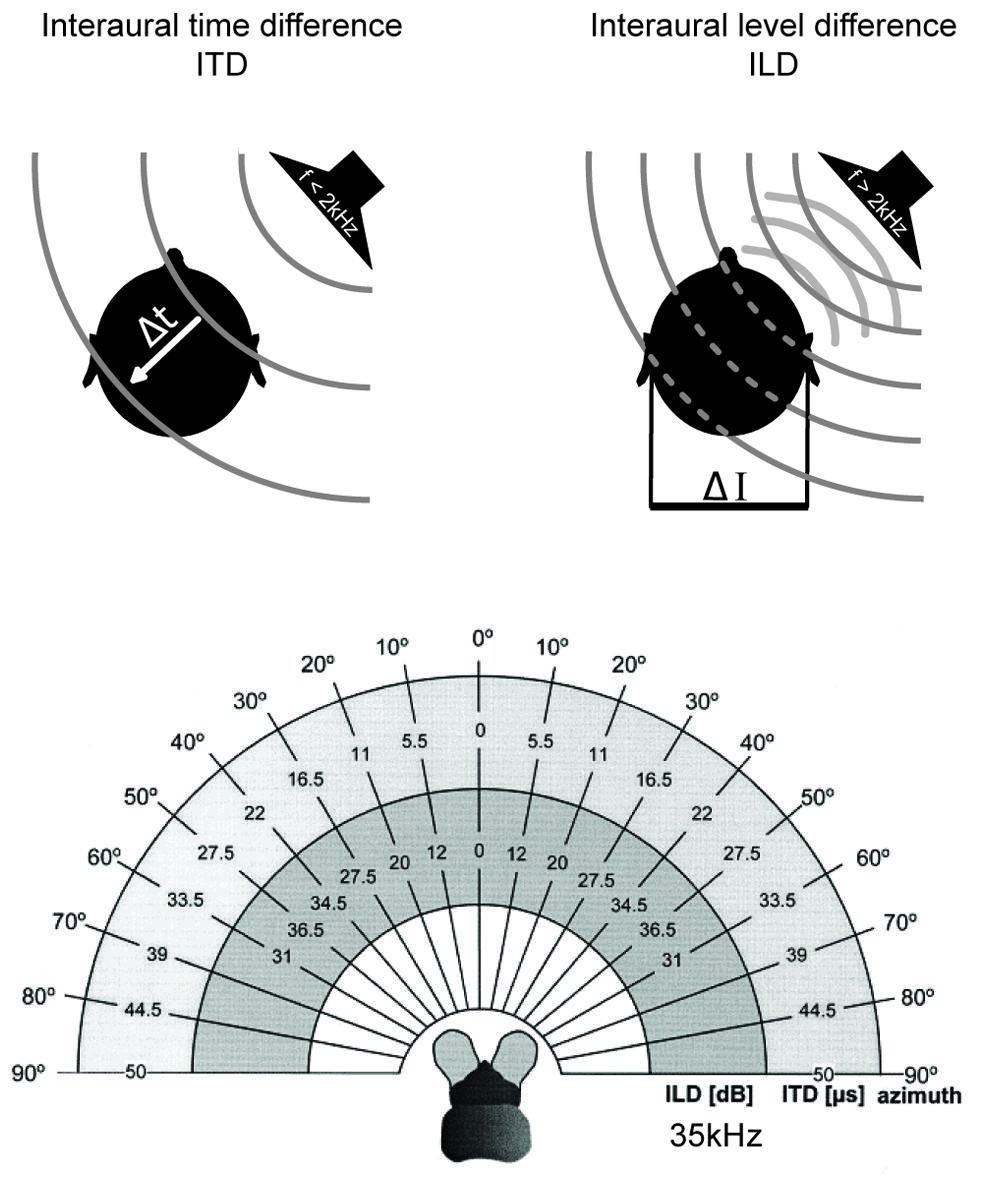 Zdroj: https://www.frontiersin.org/articles/10.3389/fncir.2014.00116/full
Východiskový experiment [1]
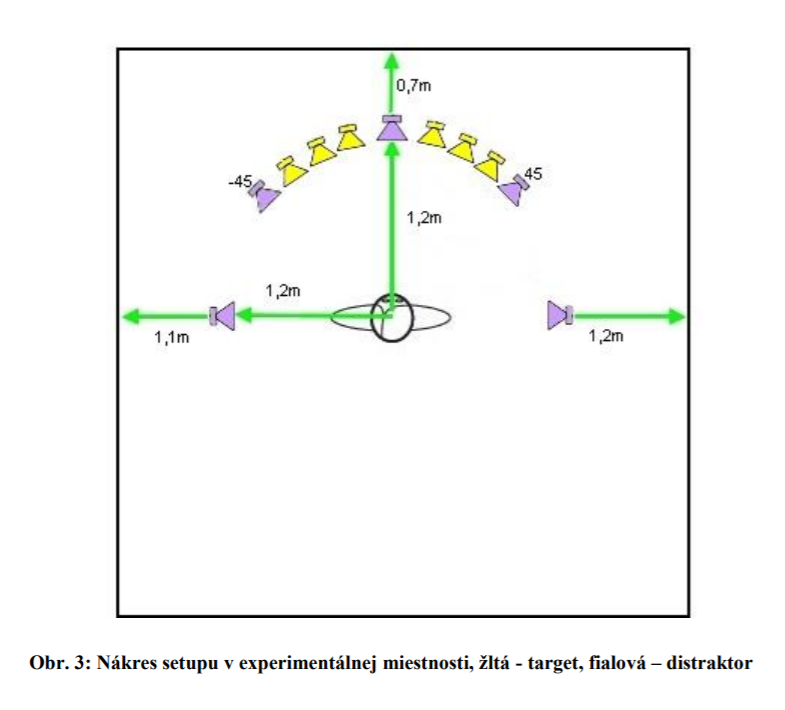 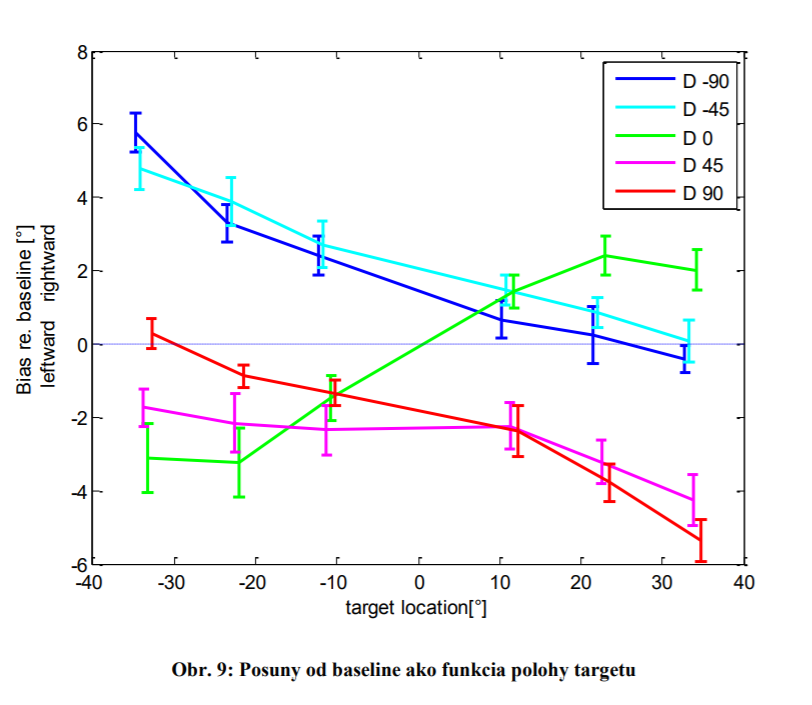 Tranformácia do virtuálneho prostredia
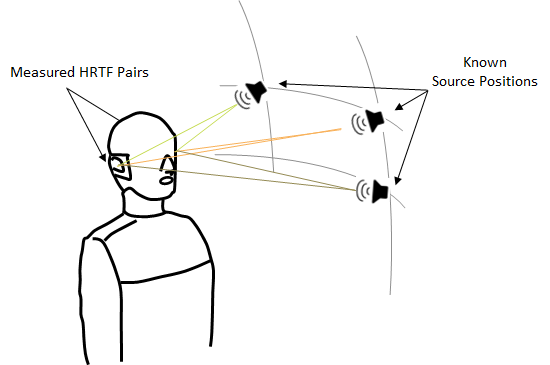 HRTF – Head Related Transfer Function 
Matematická transformácia zvuku

Konvolúciou HRTF a stimulu
Zdroj: https://www.mathworks.com/help/audio/ref/interpolatehrtf.html
Súčasný experiment
V tomto experimente skúmame 2 typy prostredí:
Reverberantná miestnosť (klasická)
Bezechoická miestnosť (bez ozveny)

Hlavná motivácia experimentu?
Vzniká a ovplyvňuje našu lokalizáciu kontextuálna plasticita aj vo virtuálnom prostredí? Do akej miery? V ktorom prostredí má väčší vplyv na lokalizáciu zvukov?
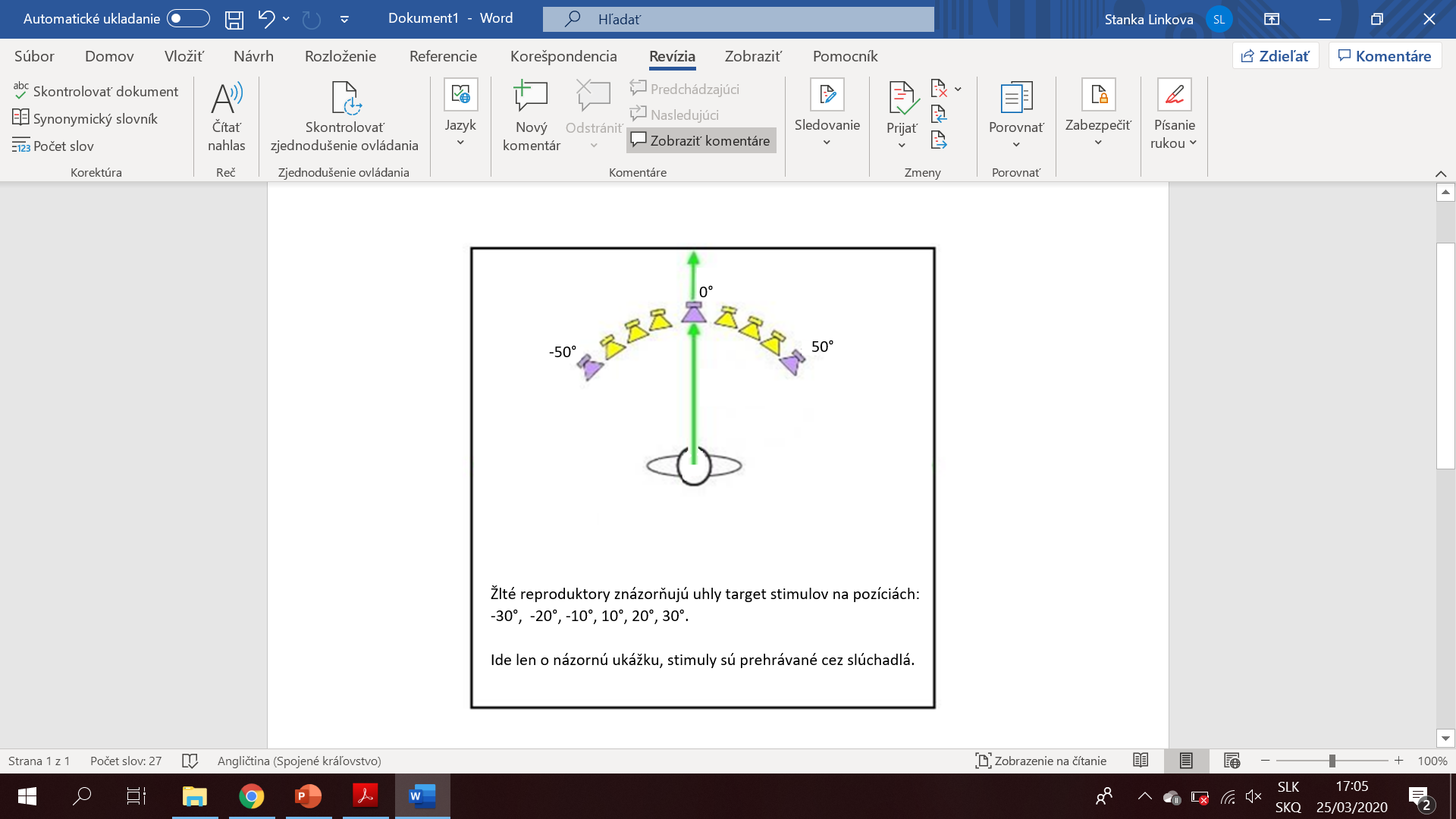 Odporúčaná literatúra
[1] Veronika Piková, 2018, Mechanizmy kontextuálnej plasticity v lokalizácií zvukov: Bakalárska práca, UPJŠ, Košice
[2] Kopčo, N., Marcinek, L’., Tomoriová, B., and Hládek, L’. (2015). “Contextual plasticity, top-down, and non-auditory factors in sound localization with a distractor,” J. Acoust. Soc. Am. 137, EL281–EL287.
[3] Kopco, N., Best, V., and Shinn-Cunningham, B. G. (2007). “Sound localization with a preceding distractor,” J. Acoust. Soc. Am. 121, 420–432.
[4] Hládek, L., Tomoriová, B., and Kopčo, N. (2017). "Temporal characteristics of contextual effects in sound localization,"  J. Acoust. Soc. Am. 142, 3288–3296
[5] Yost, W. A. (2000). Fundamentals of hearing: An introduction (4th ed.). San Diego: Academic Press.
ĎAKUJEM ZA POZORNOSŤ